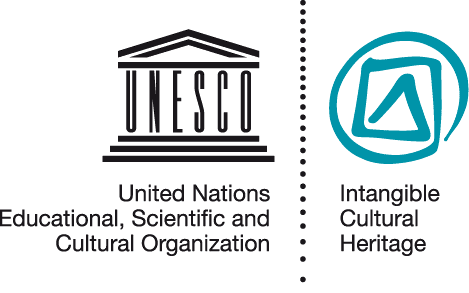 Examining and Inscribing nominations

NOM PPT 5.9
UNESCO 
Intangible Cultural Heritage Section
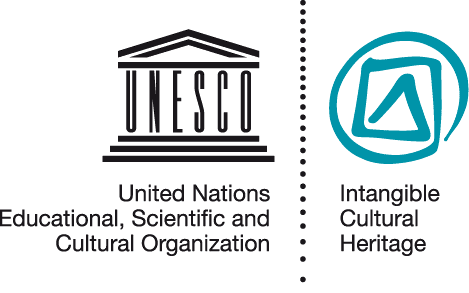 Nominations timetable
YEAR 1
YEAR 2
Inscription decision
Examining Bodies
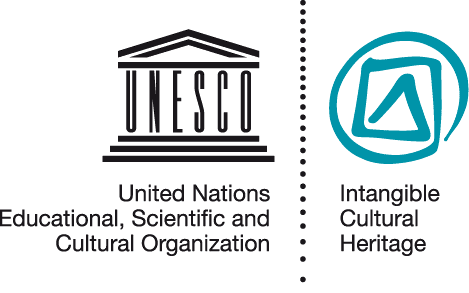 Criteria
U1 Compliance with Convention’s definition of ICH;
U2 In (a) urgent need or (b) extremely urgent need of safeguarding;
U3 Safeguarding measures elaborated;
U4 Participation and consent of community, group, individuals concerned; 
U5 Element already included in an inventory;
U6 States Parties consulted in extremely urgent cases.
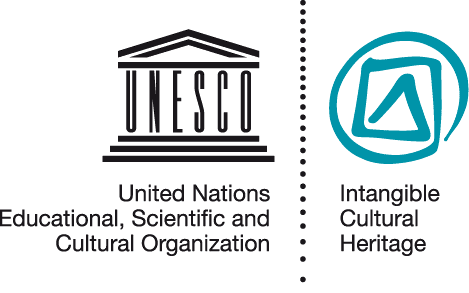 The sample nominations
Kijimana traditions and practices (Africa)

Procession of Hana (Eastern Europe)

Council of Irrigators (Western Europe)

Skills for Wooden bridge construction (Asia)

Fonabal music and singing (Latin America)

Making and ceremonial use of Kinjali swords (Arab states)